SARDINIA -	SARDEGNA
Eures - Texts
General information
Status as autonomous region 
Legislative power 		Police, agriculture, transport, tourism, energy
Administrative autonomy 	Regional council 
Financial autonomy  		Free collection of taxes, partly withheld + budgets under the
control of the Court of Auditors → Better management of 
public money

Provinces			Cagliari, Sassari, Oristano and the Province of South Sardinia

Population			1.6 million
Population density	68 people per km2
Highest near Cagliari (346 people per km2)

Labour force		670 000 people, 58% men - 42% women

Percentage of foreign citizens  	3.4% (mostly from Romania, Senegal and Morocco)
Informazioni generali
Regione autonoma 
- autonomia legislativa su alcune materie (agricoltura, enti locali, foreste, edilizia)
- autonomia amministrativa → Gestione affidata al Consiglio Regionale
- autonomia finanziaria → libera riscossione delle tasse, in parte trattenute + bilanci sotto il controllo della Corte dei Conti → Migliore gestione del denaro pubblico 

Province 			Cagliari, Sassari, Oristano, Provincia della Sardegna Meridionale

Popolazione 			1,6 milioni
Densità				68 abitanti per km2  
Alta densità nelle zone vicino Cagliari (346 abitanti/km2)

Forza lavoro			670000, 58% uomini - 42% donne

Percentuale di stranieri 	3,4% (soprattutto da Romania, Senegal, Marocco)
Labour Market - General overview
Main sectors			Real estate, public administration and tourism businesses

Companies usually		Trade (26%), Agriculture (24%), Construction (14%), 
came from				Hotel/catering (9%)

Large number of small enterprises (less than 10 employees)		96%


TROUBLING POINTS
High unemployment rate, even if it is decreasing	13.5%  	(Italian rate:	≈10%)	
High inactivity-people rate					38.4%	(Italian rate:	≈35%)
Available workers can be found usually only in high-densely populated cities (Cagliari and Sassari)
Mondo del lavoro - Panoramica generale
Principali settori			Immobiliare, Pubblica amministrazione, Turismo

Aziende si occupano di		Commercio (26%), Agricoltura (24%), Edilizia(14%), Hotel/catering(9%)

Alto numero di piccole imprese, con meno di 10 impiegati			96%


DATI PREOCCUPANTI
Alto tasso di disoccupazione, anche se in decrescita		13,5%	(Tasso medio italiano	±10%) 
Alto tasso di popolazione inattiva					38,4%	(Tasso medio italiano 	±35%) 
Si possono trovare lavoratori disponibili quasi solo in città altamente abitate (Cagliari e Sassari)
COVID19’s consequences
Loss of jobs			42 000

Hardest-hit sectors		Hotels and catering (-83%), Education (-70%), 
Tourism services (-64%), Transport (-69%), 
Construction (-42%)


	They’re Sardinia’s leading sectors	+  with high percentage of female workers


Fall of recruitment signs	-60%	 


		Usually stagional workers: foreigner and young citizens
Conseguenze del COVID-19
Posti persi 				42 000

Settori maggiormente colpiti		Hotel e catering (-83%), Educazione (-70%), 
Trasporti (-69%), Turismo (-64%), Edilizia (-42%)


	Sono i settori trainanti dell’economia sarda, con alta percentuale di lavoratrici

Caduta di assunzioni		-60%



Solitamente lavoratori stagionali: stranieri e giovani
Cultural activities - Places
Museums		Archeological and artistic, ruled and qualified by laws → 
Homogeneity of supply in Sardinia

Archeological areas 	and    archeo-industrial areas

 Places with finds from Neolithic Age (1800-1100 BC)


Places and finds tied to mining (between XIX and XX century)
Offerte culturali - Luoghi
Musei		di carattere archeologico e artistico, regolati e qualificati da
 normative → omogeneità dell’offerta nella regione.

Aree archeologiche e archeo-industriali
				 Siti con reperti archeologici risalenti al Neolitico (1800-1100 a.C.); 
Edifici e reperti legati al mondo delle 
estrazioni minerarie (fine ‘800-inizio ‘900)
Festivals, events and fairs
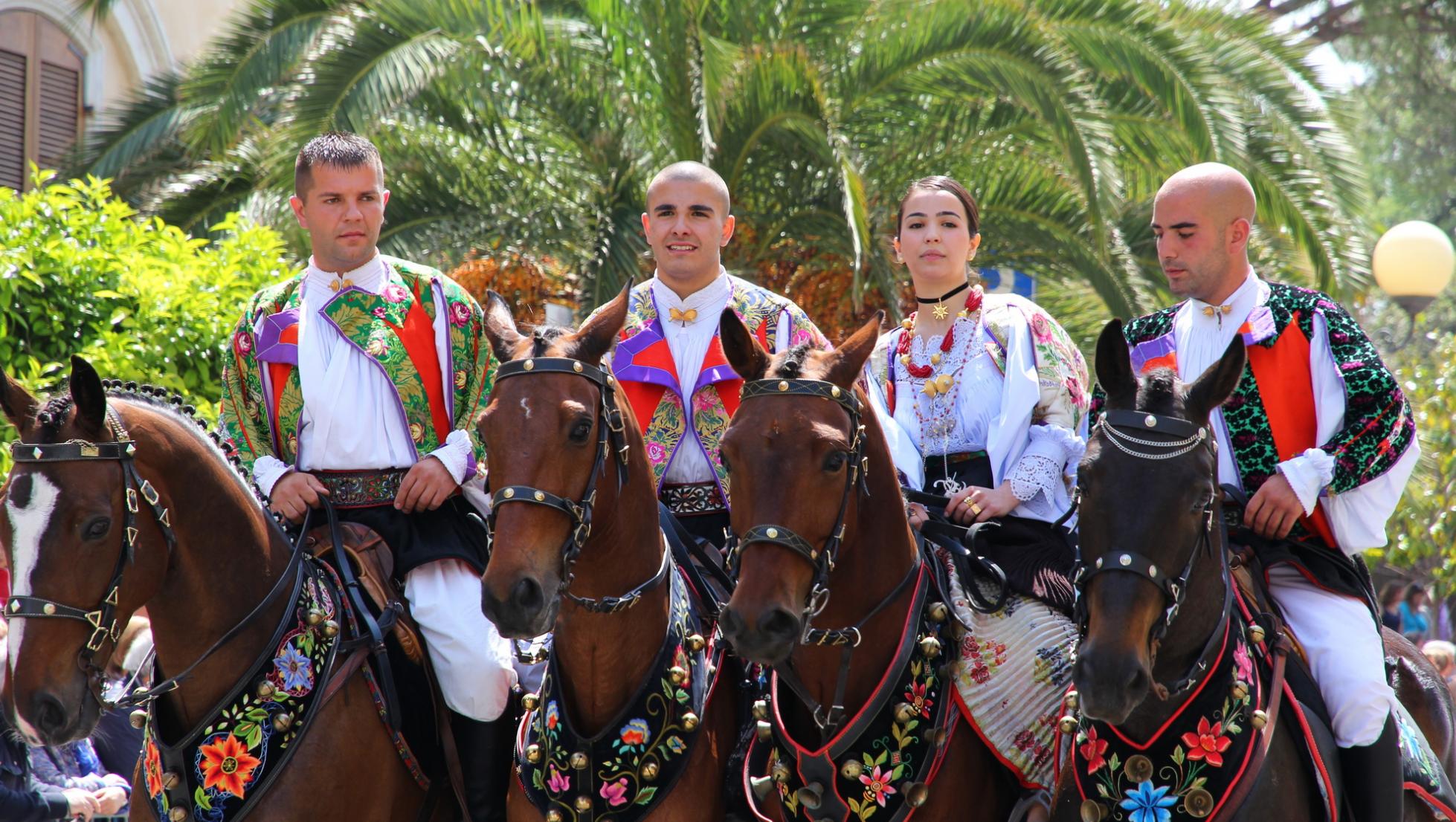 “Cavalcata sarda”
Sassari, Festa della Bellezza
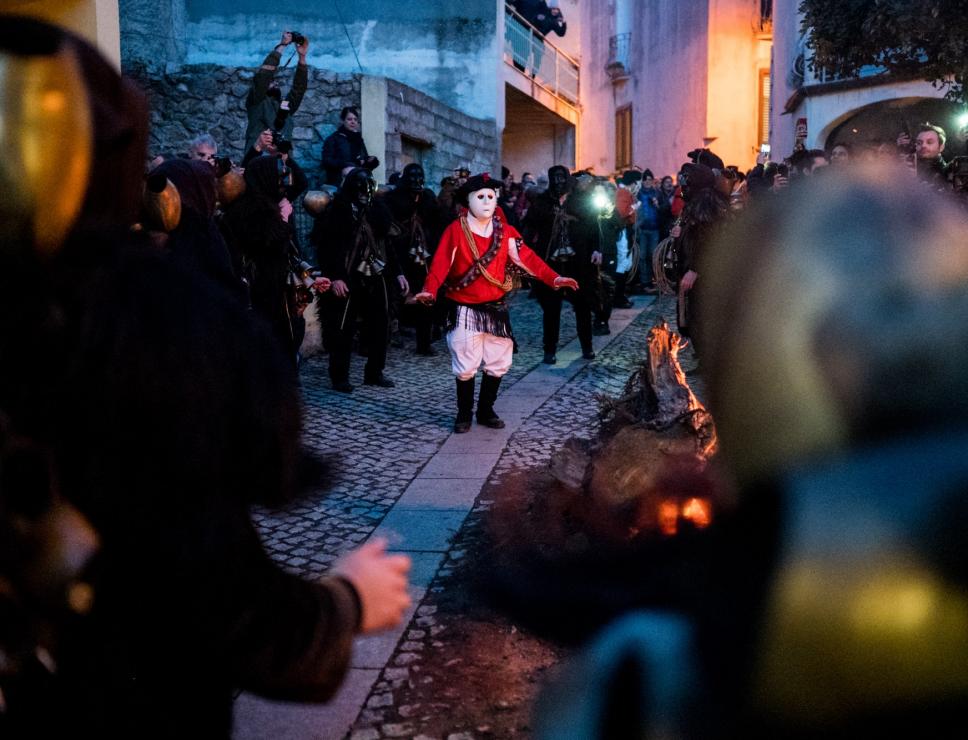 “Sant’Antoni e su fogu”
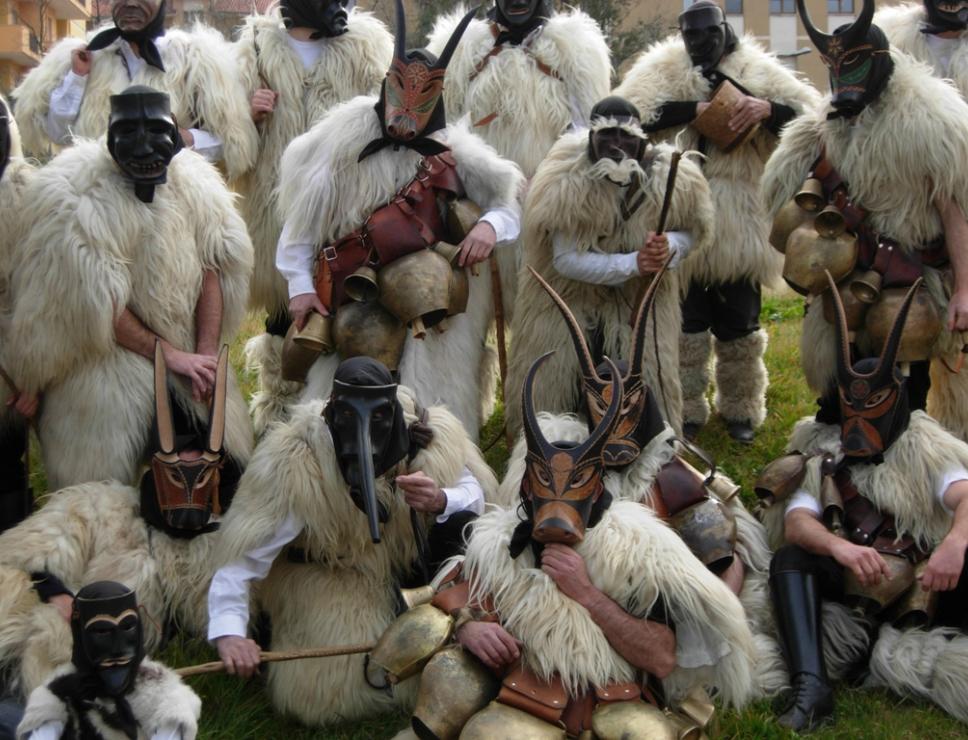 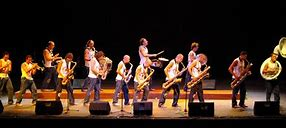 European Jazz Expo	
Cagliari
Carnival in Oristano
Sagre, eventi e fiere
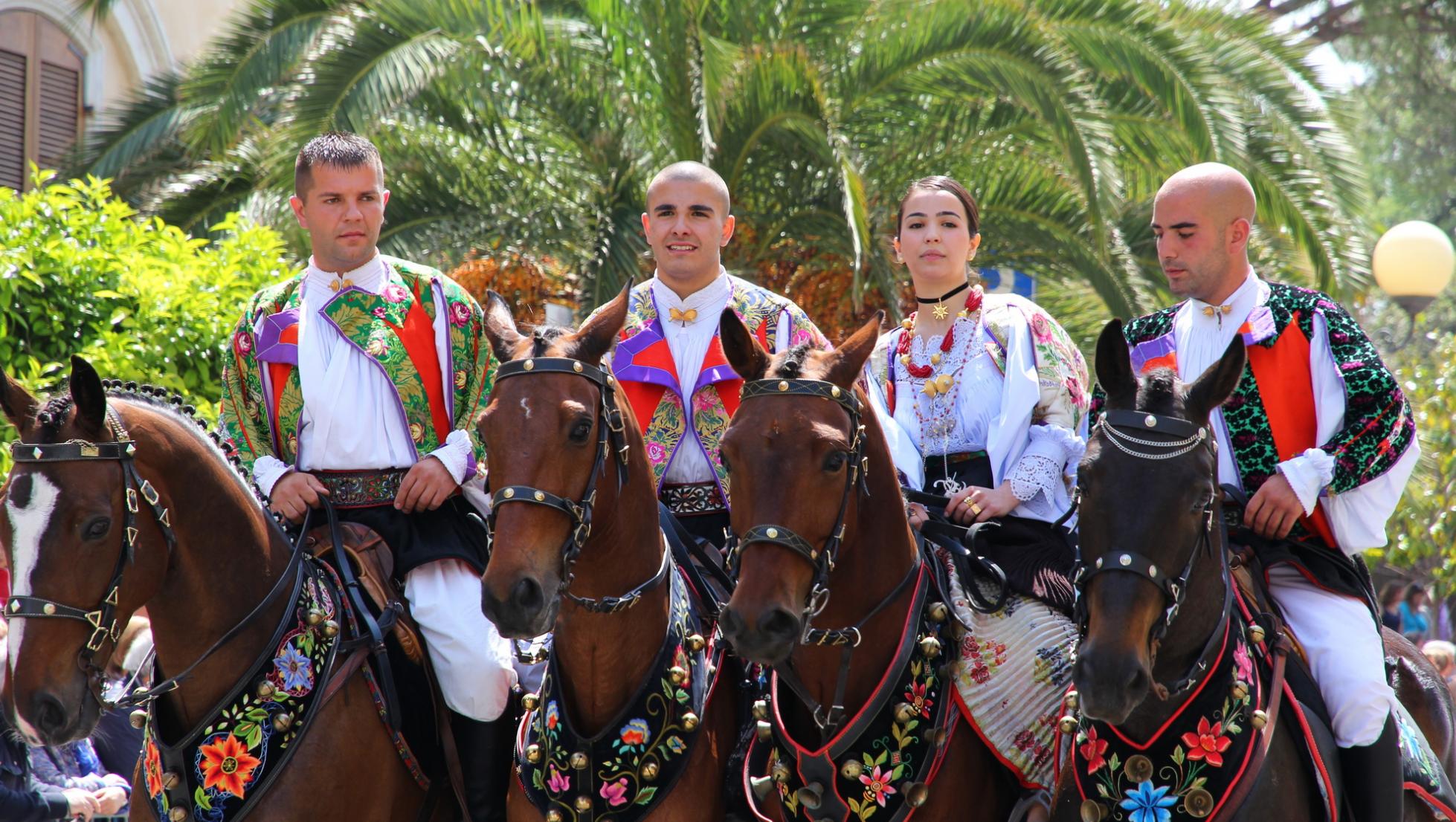 cavalcata sarda, sassari, festa della bellezza

carnevale di oristano

Sant’antoni e su fogu

 European Jazz Expo -Cagliari
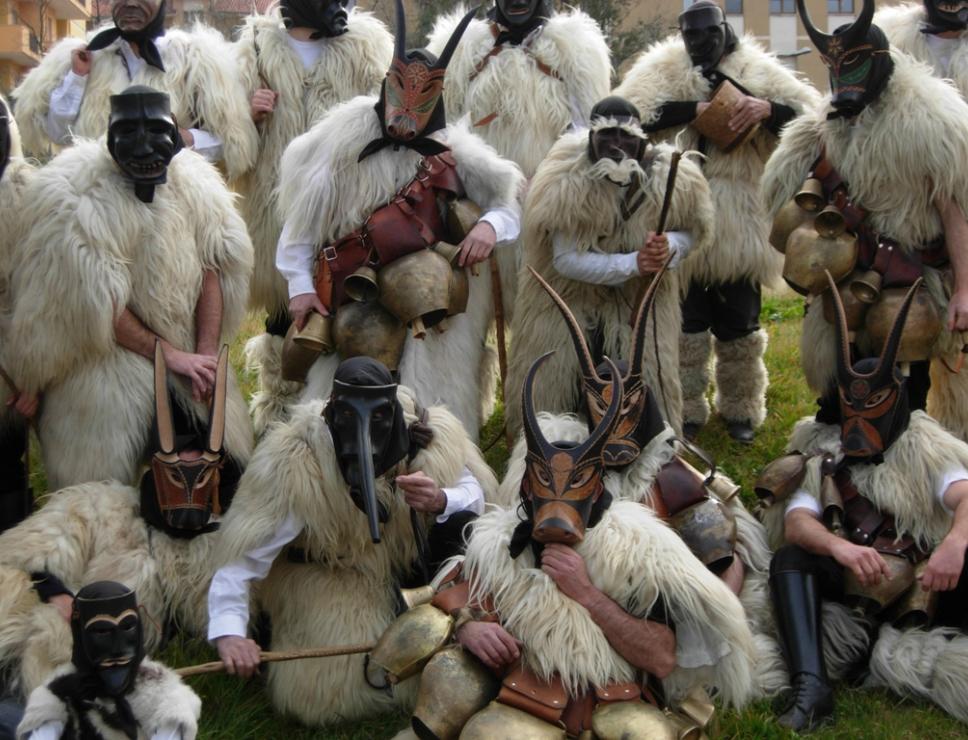 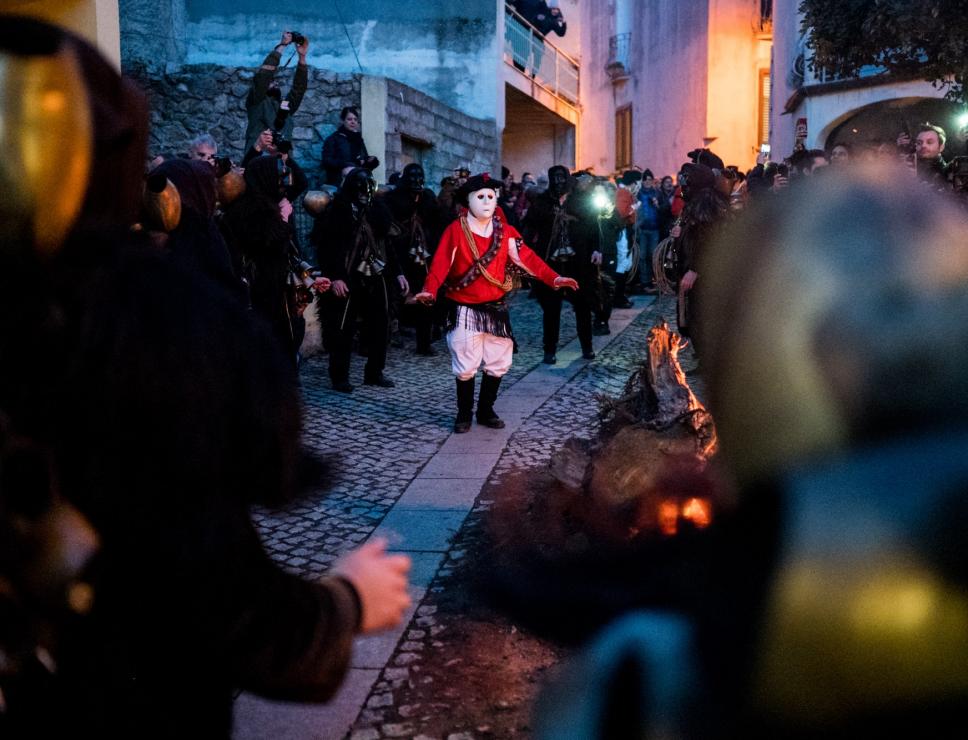 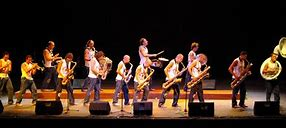 Sardinia’s tourism relevance in labour market
Tourism makes up 9% of the overall regional number of employees by offering plentiful jobs, way more than compared to the national medium.
Sardinia’s companies involved in the field are over 5090 and they provide jobs to circa 27.600 workers. There are an estimated 2,5 tourism agencies every 100 inhabitants. 
According to the official website of Sardinia’s tourism, last year (2019), over 4 million people stayed on the island for tourism. The major hotspots are the provinces of Cagliari and Olbia-Tempio.
Importanza del lavoro nel turismo in Sardegna
Il turismo in sardegna occupa il 9% degli impieghi regionali ed offre numerosi posti di lavoro, con una media maggiore del resto del paese. Le imprese sarde che operano nel settore sono 5.090 e offrono impiego a circa 27.600 lavoratori.
Le aziende turistiche sono circa 2,5 ogni 100 abitanti.
Secondo il sito ufficiale del turismo in Sardegna, Durante lo scorso anno sono state registrate oltre 4 milioni di presenze.
Le province hotspot con il maggior numero di arrivi da Italia e estero sono: Cagliari e Olbia-Tempio.
Mobility in Sardinia
Ferries: many daily routes to the smaller islands, such as Carloforte and La Maddalena 
Camper: parking and stopping is not allowed everywhere, but only in certain areas
Ship: Sardinia offers many tourist ports, where it is possible to rent a sailboat or a dinghy
Rent a vehicle: it is possible to rent a car or another vehicle in all big cities and in airports 
Public transport: a railway line connects big cities, buses connect all locations, even the smaller ones
Mobilità in Sardegna
Traghetti:più tratte giornaliere per muoversi verso le isole minori (Carloforte, La Maddalena)
Camper: la sosta non è consentita ovunque ma solo in determinate aree
Barca: la Sardegna offre molti porti turistici, dove è possibile noleggiare barche a vela e gommoni 
Noleggio di un mezzo: è possibile noleggiare un’auto o un altro mezzo in tutte le grandi città e negli aeroporti
Mezzi pubblici: la linea ferroviaria collega le grandi città, autobus collegano tutte le località, anche quelle minori.
Healthcare
Hospitals /			Widespread presence 	(30 and 540)
                   chemist’s
Doctor on call and emergency tourism in most of the seaside resorts
Laws to manage people with diseases and upsets:
CSM		(Mental Health Centre) → Places where everybody can be nursed
and rehabilitated
SerD		(Dependency Services) → Treatment centres for dependency  
				(alcohol, drugs, game addiction)
Consultori	Protection centres for mothers and sons; promotion of responsible 
procreation, information and prevention (Sardinia has one of the 
highest abortion rates in Italy, 5,7 ‰)
Sanità
Presenza capillare di farmacie (540) ed ospedali (30) 
Guardia medica e guardia turistica in località balneari
Riorganizzazione della gestione di persone con particolari disturbi o patologie: 
CSM		Centri di Salute Mentali → Luoghi di cura e riabilitazione (Aperti a tutti!)
SerD		Centri di cura di dipendenze (sostanze legali/illegali, disturbi comportamentali,..)
Consultori 	  Centri per la tutela delle madri e dei bambini, promozione della procreazione 
  “responsabile”, informazione e prevenzione →  Tasso di abortività tra i maggiori 
   in Italia (5,7‰)
Technology in Sardinia
Technology Park of Sardinia: this is the result of the joint efforts of the autonomous region of Sardinia and the European Union. This park is a system of advanced infrastructure and services for technological innovation and the enhancement of research.
Ubiquitous Digital platform: this is a new digital platform in development at the Research Center, Sardegna Ricerche, this is able to manage a mass of data (sounds, video, .) and to transform them into images and graphs for the management and monitoring of events and even critical situations (floods, fires, ..)
Tecnologia in Sardegna
Parco tecnologico della Sardegna: frutto dell’impegno congiunto della regione autonoma della sardegna e dell’Unione Europea, questo parco è un sistema di infrastrutture avanzate e servizi per l’innovazione tecnologica e la valorizzazione della ricerca.
Ubiquitous Digital platform: si tratta di una nuova piattaforma digitale in sviluppo presso il Centro di Ricerche, Sardegna Ricerche, questa è in grado di gestire una mole di dati (suoni, video,.) e di trasformarli in immagini e grafici per la gestione e il monitoraggio di eventi e situazioni anche critiche (alluvioni, incendi,..)
Migratory phenomena in Sardinia
There were first migrations already from the Paleolithic
After World War 2, there was the migration of the Julian-Dalmatian exiles, about 600 of them stayed in Sardinia
Later there was a flow of workers from other regions and of Italian-Tunisian families
During 2000s have come new immigrants from Africa,Asia,Eastern Europe, above all from  Romania, Senegal, Marocco and Cina 
On 31 of december 2019 it was estimated that the foreign inhabitants made up 3,4% of the island population, about 1% of the Italy’s population.
Fenomeni migratori in Sardegna
Prime migrazioni già dal paleolitico e neoliticoNel dopoguerra ci fu il fenomeno migratorio degli esuli Giuliano-Dalmati, circa 600 si stanziarono in Sardegna  In seguito ci fu un flusso di lavoratori da altre regioni e di famiglie italo-tunisine 
Negli anni 2000 sono giunti nuovi immigrati da Africa, Asia ed Europa centro-orientale (soprattutto da Romania, Senegal, Marocco e Cina)
Il 31 dicembre 2019 venne stimato che gli abitanti stranieri formavano il 3,4% della popolazione dell’isola, circa 1% della popolazione Italiana
Sitografia
www.nationalia.info
https://www.sardegnaricerche.it/attivita/parcotecnologico/ 
https://www.statista.com/statistics/531010/unemployment-rate-italy/
https://fred.stlouisfed.org/series/LRIN64TTITQ156N
https://ec.europa.eu/eures/main.jsp?countryId=IT&acro=lmi&showRegion=true&lang=en&mode=text&regionId=IT0&nuts2Code=%20&nuts3Code=null&catId=403
https://ec.europa.eu/eures/main.jsp?catId=403&lmi=Y&acro=lmi&lang=en&recordLang=en&parentId=&countryId=IT&regionId=IT0&nuts2Code=%20&nuts3Code=null&mode=shortages&regionName=Sardegna
https://www.laleggepertutti.it/411158_quali-sono-le-regioni-a-statuto-speciale#:~:text=Anche%20dopo%20la%20riforma%20del,cui%20esercitano%20la%20potest%C3%A0%20legislativa
https://www.regione.sardegna.it 
https://www.sardegnacultura.it/
SardegnaTurismo - Sito ufficiale del turismo della Regione Sardegna